আজকের ক্লাশে সবাইকে
স্বাগতম
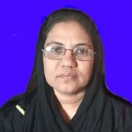 উম্মে ছালমাকম্পিউটার প্রদর্শকশহীদ জিয়া বিজনেস ম্যানেজমেন্ট ইনস্টিটিউটিপেকুয়া, কক্‌সবাজার।
০১৮৭০৭১৬১৭৯
ummaysalma203@gmail.com
এইচ.এস.সি (বিএম)
কিম্পিউটার অফিস অ্যাপ্লিকেশন-১
শ্রেণিঃ একাদশ
ওয়ার্ড প্রসেসরের ব্যবহার
সময়ঃ ৫০ মিনিট।
তারিখঃ  1০-10-২০২০খ্রিঃ।
ছবিতে কি করা হচ্ছে?
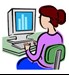 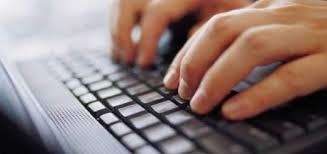 টাইপিং বা ওয়ার্ড প্রসেসিং করা হচ্ছে?
আজকর পাঠ
ওয়ার্ড প্রসেসিং প্যাকেজ চালু ও এর স্ক্রীন পরিচিতি
শিখনফল
এ পাঠ শেষে শিক্ষার্থীরা...
১। ওয়ার্ড প্রসেসর কী বলতে পারবে।
২। ওয়ার্ড প্রসেসর  চালু করতে পারবে। 
৩। ওয়ার্ড প্রসেসরের  পর্দার  বিভিন্ন অংশ চিহ্নিত করতে পারবে।
ওয়ার্ড প্রসেসিং প্রোগ্রাম(Microsoft Word) কী?
ওয়ার্ড প্রসেসিং প্রোগ্রাম: Microsoft Word প্রোগ্রামকে সংক্ষেপে ওয়ার্ড প্রসেসিং প্রে্াগ্রাম বলে। এটি মূলত: একটি অ্যাপ্লিকেশন প্রোগ্রাম। লেখালেখি, চিঠিপত্র, কম্পিউটার কম্পোজ, মুদ্রণ ইত্যাদি কাজের জন্য এ ধরনের প্রোগ্রাম ব্যবহার করা হয়। যেমন: Microsoft Word, Word Star, Word perfact ইত্যাদি হলো ওয়ার্ড প্রসেসিং প্রোগ্রাম উদাহরণ।


বর্তমানে টাইপিং এর জন্য Microsoft Word Software/ওয়ার্ড প্রসেসিং প্রোগ্রামটি ব্যাপকভাবে ব্যবহৃত  হচ্ছে।
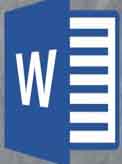 কম্পিউটার চালু
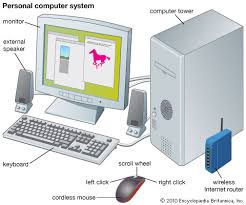 কম্পিউটার চালু করে Desktop স্ক্রীণে থাকা অবস্থায়
Microsoft Word প্রোগাম চালু করার নিয়ম:
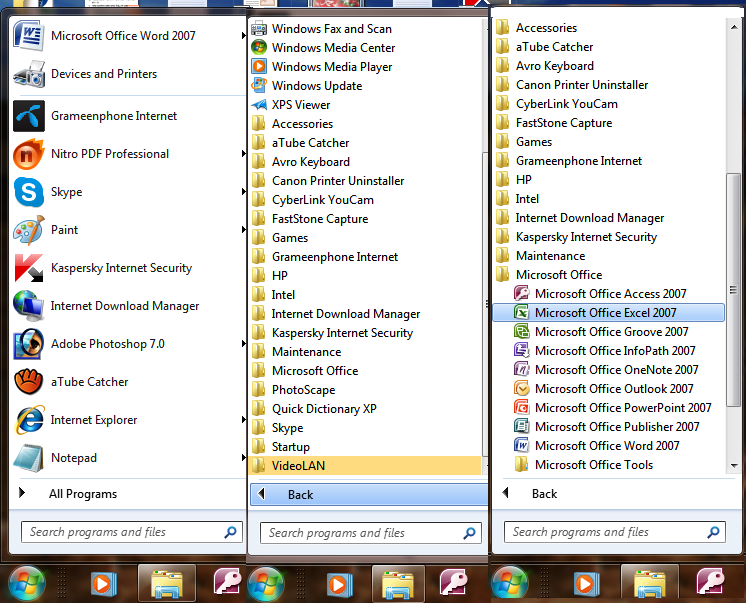 MS.Word click
All Programs click
Start Button Click
MS Office click
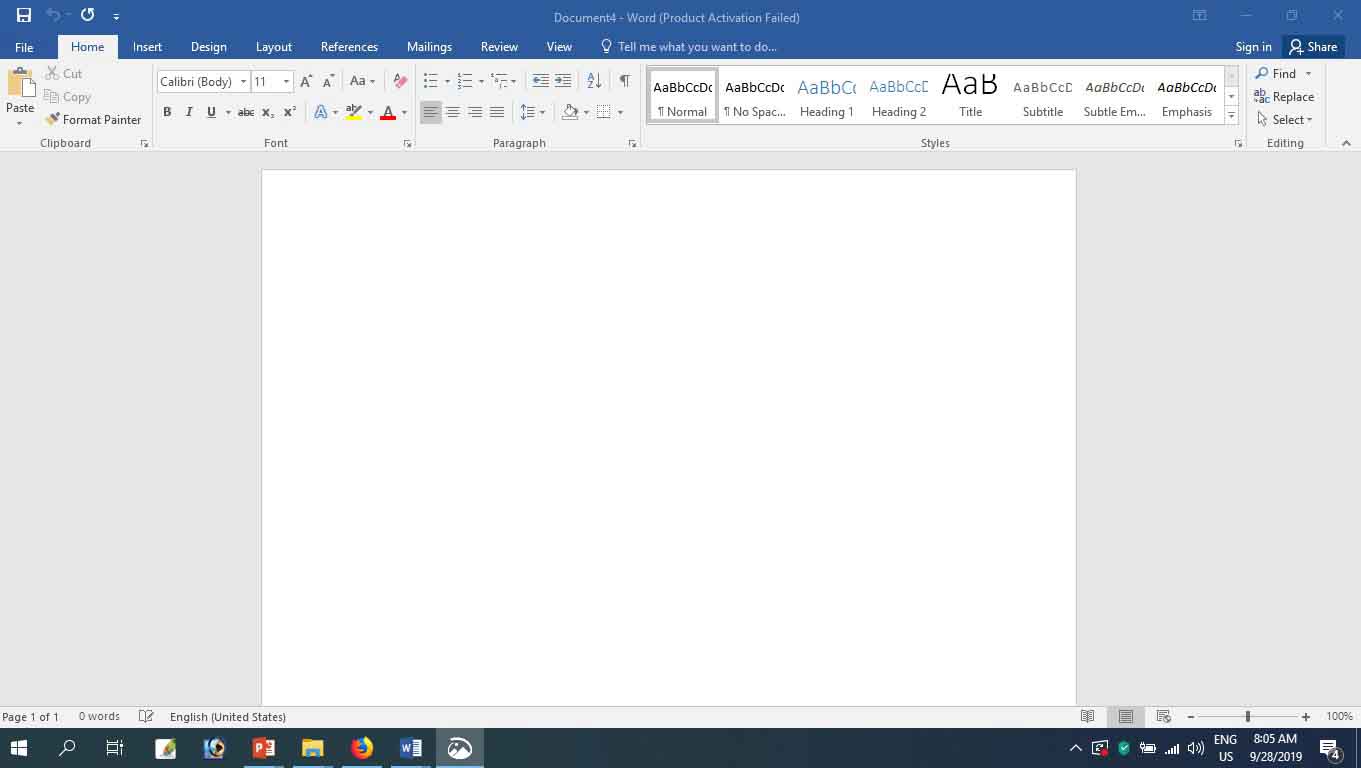 চিত্র: Microsoft Word/ওয়ার্ড প্রসেসিং প্রোগ্রাম এর পর্দা
একক কাজ
দুইটি ওয়ার্ড প্রসেসিং প্রোগ্রামের নাম লিখ।
MS. Word/ ওয়ার্ড প্রসেসিং প্রোগামের পর্দার বিভিন্ন অংশের পরিচিতি
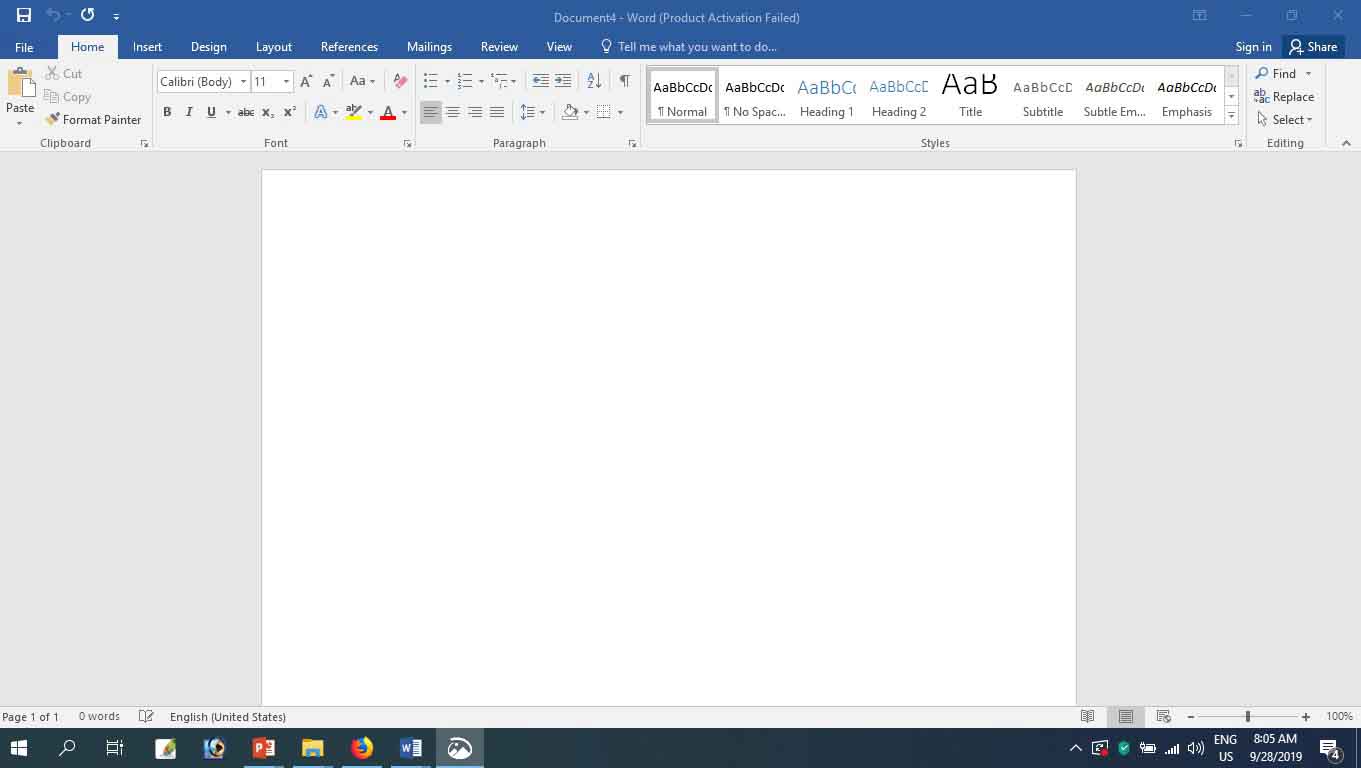 কুইক অ্যাকসেস টুলবার
মেনুবার
মিনিমাইজ
ম্যাক্সিমাইজ
ফরমেটিং বার
টাস্কবার
ক্লোজ উইন্ডো
স্ট্যাটাস বার
দলগত কাজ
মুদ্রণের কাজে ওয়ার্ড প্রসেসরের ৫টি সুবিধা লিখ।
কুইক অ্যাকসেস টুলবার
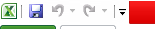 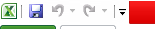 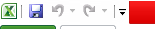 অফিস বাটনের পাশে কুইক অ্যাকসেস টুলবারের অবস্থান। 
সচরাচর যে বাটনগুলো বেশি ব্যবহৃত হয়, সেগুলো এখানে থাকে।
মূল্যায়ন
১। ওয়ার্ড প্রসেসিং প্রোগ্রাম কী? 
২। ওয়ার্ড প্রসেসিং প্রোগ্রাম চালু করার নিয়ম লিখ?
৩। টাইপরাইটার  ও ওয়ার্ড প্রসেসর  প্যাকেজের মধ্যে  পার্থক্য লিখ।
বাড়ীর কাজ
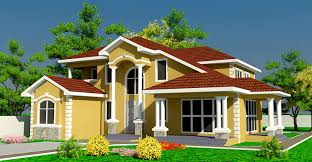 ওয়ার্ড প্রসেসিং প্রোগামের পর্দার বিভিন্ন অংশ চিহিৃত কর।
ধন্যবাদ